Внимание! Важная информация! 25 октября 2019 года в рамках Месячника профилактики Управлением образования администрации Вагайского муниципального района будет организована «Горячая линия» по вопросам защиты прав детей, воспитания, профилактики безнадзорности и правонарушений несовершеннолетних, предотвращения фактов жестокого обращения с детьми, семейного неблагополучия, школьных конфликтов, работы Школьных служб примирения, социально – педагогического сопровождения учащихся и их семей. Звонки от жителей Вагайского района будут приниматься 25.10.2019 г. по номеру телефона: 8 (34539) 23-5-64 с 13.00 до 16.00 часов
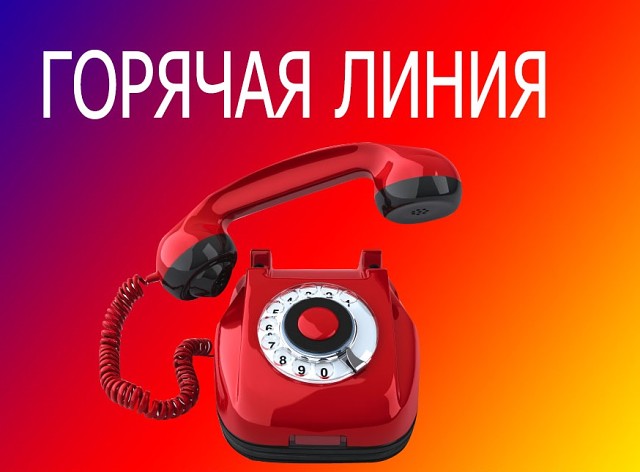